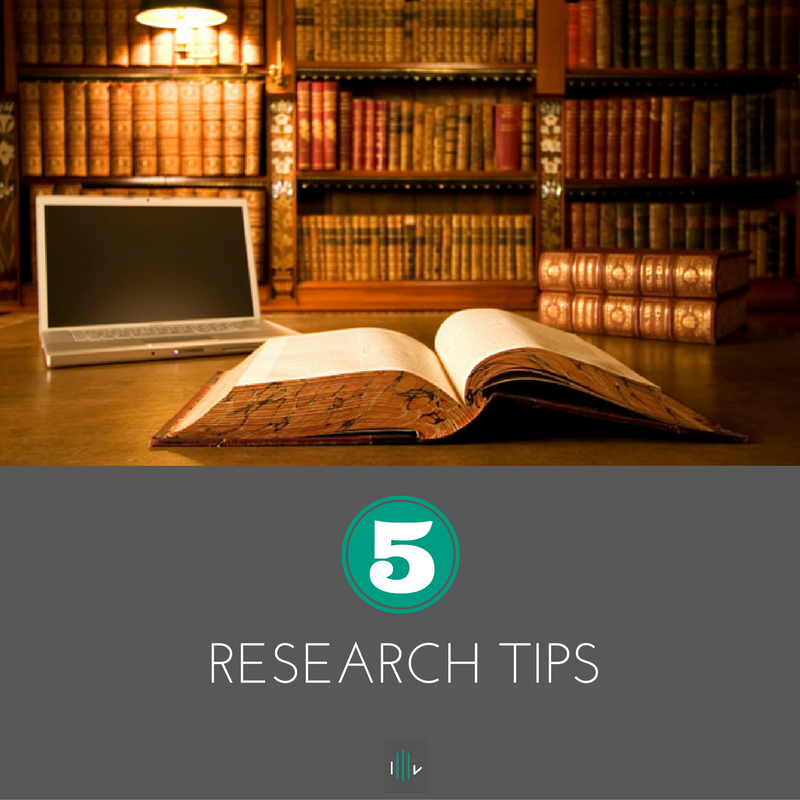 MATSATI.COM Teaching Ministry
Website: https://www.matsati.com YouTube Channel: https://www.youtube.com/user/MATSATI/
ישעיהו סד:א-יא  / Isaiah 64:1-12
LIVE STREAM: 6:30 pm EST Thursday
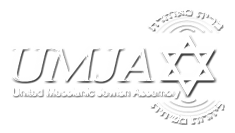 New Telegram Channel: Messianic Ministries
https://t.me/MessianicMinistries
Focus: The Way of Life - Following Yeshua the Messiah with an emphasis on walking in His footsteps according to the Torah
A Community
for Learning
Discuss the Scriptures, 
learn the languages, 
and fellowship
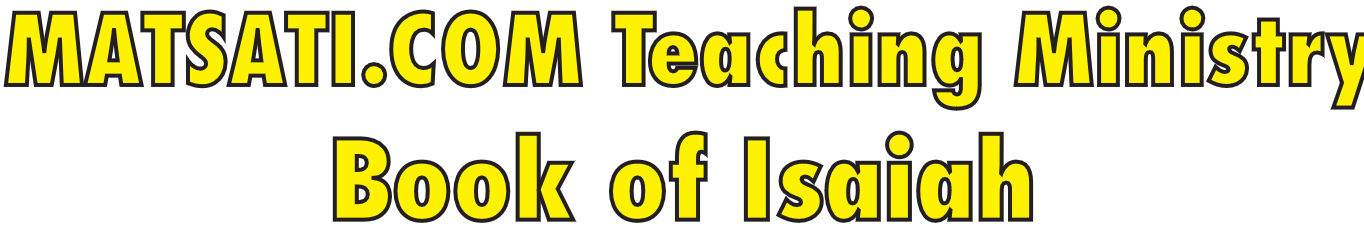 Isaiah 64:1-12
ישעיהו סד:א-יא
Mountains Quake and Hearts Transform, 
The Cry for Divine Intervention and Redemption
Isaiah / ישעיה
http://www.matsati.com
מבוא לישעיהו

Part 1
Isaiah / ישעיה
http://www.matsati.com
In Isaiah 64:1-2, the prophet writes saying, “Oh, that You would rend the heavens and come down, > That the mountains might shake at Your presence > As fire burns brushwood, > As fire causes water to boil > To make Your name known to Your adversaries, > That the nations may tremble at Your presence!"  We note this vivid imagery of God tearing open the heavens and causing mountains to quake mirrors what we have read in the Tanakh:
Exodus 19:18-20 describes God's descent upon Mount Sinai: "Now Mount Sinai was completely in smoke, because the Lord descended upon it in fire. Its smoke ascended like the smoke of a furnace, and the whole mountain quaked greatly... And the Lord came down upon Mount Sinai, on the top of the mountain."Here, the physical manifestations of God's presence—fire, smoke, and earthquakes, establish a powerful parallel to Isaiah's yearning for God to reveal Himself again in such a tangible way.
Judges 5:4-5, during the Song of Deborah and Barak, there's a depiction of God's majestic intervention: "Lord, when You went out from Seir, > When You marched from the field of Edom, > The earth trembled and the heavens poured, > The clouds also poured water; > The mountains gushed before the Lord, > This Sinai, before the Lord God of Israel." The trembling earth and melting mountains signify God's active involvement in delivering His people, echoing Isaiah's plea for a similar divine breakthrough.
Isaiah / ישעיה
http://www.matsati.com
Psalm 18 reflects David's experience of God's deliverance with similar cosmic disturbances: "Then the earth shook and trembled; > The foundations of the hills also quaked and were shaken... > He bowed the heavens also, and came down > With darkness under His feet." This portrayal emphasizes God's responsiveness and the formidable impact of His presence, reinforcing the themes in Isaiah 64.
Micah 1:3-4 prophesies about God's impending judgment: "For behold, the Lord is coming out of His place; > He will come down > And tread on the high places of the earth. > The mountains will melt under Him, > And the valleys will split > Like wax before the fire, > Like waters poured down a steep place." The dramatic imagery of melting mountains and splitting valleys aligns with Isaiah's call for a powerful divine intervention against injustice.
Habakkuk 3, the prophet recounts a vision of God's past mighty acts: "God came from Teman, > The Holy One from Mount Paran... > Before Him went pestilence, > And fever followed at His feet. > He stood and measured the earth; > He looked and startled the nations. > And the everlasting mountains were scattered, > The perpetual hills bowed." Habakkuk's depiction of God startling nations and scattering mountains parallels Isaiah's desire for God to make His name known to His adversaries.
Isaiah / ישעיה
http://www.matsati.com
ספר ישעיה

Part 2
Isaiah / ישעיה
http://www.matsati.com
﻿ספר ישעיה פרק סג
﻿יט   הָיִינוּ מֵעוֹלָם לֹא-מָשַׁלְתָּ בָּם לֹא-נִקְרָא שִׁמְךָ עֲלֵיהֶם לוּא-קָרַעְתָּ שָׁמַיִם יָרַדְתָּ מִפָּנֶיךָ הָרִים נָזֹלּוּ: 
ספר ישעיה פרק סד
א   כִּקְדֹחַ אֵשׁ הֲמָסִים מַיִם תִּבְעֶה-אֵשׁ לְהוֹדִיעַ שִׁמְךָ לְצָרֶיךָ מִפָּנֶיךָ גּוֹיִם יִרְגָּזוּ: ב   בַּעֲשֹוֹתְךָ נוֹרָאוֹת לֹא נְקַוֶּה יָרַדְתָּ מִפָּנֶיךָ הָרִים נָזֹלּוּ: ג   וּמֵעוֹלָם לֹא-שָׁמְעוּ לֹא הֶאֱזִינוּ עַיִן לֹא-רָאָתָה אֱלֹהִים זוּלָתְךָ יַעֲשֶֹה לִמְחַכֵּה-לוֹ: ד   פָּגַעְתָּ אֶת-שָֹשֹ וְעֹשֵֹה צֶדֶק בִּדְרָכֶיךָ יִזְכְּרוּךָ הֵן-אַתָּה קָצַפְתָּ וַנֶּחֱטָא בָּהֶם עוֹלָם וְנִוָּשֵׁעַ: ה   וַנְּהִי כַטָּמֵא כֻּלָּנוּ וּכְבֶגֶד עִדִּים כָּל-צִדְקֹתֵינוּ וַנָּבֶל כֶּעָלֶה כֻּלָּנוּ וַעֲוֹנֵנוּ כָּרוּחַ יִשָּׂאֻנוּ: ו   וְאֵין-קוֹרֵא בְשִׁמְךָ מִתְעוֹרֵר לְהַחֲזִיק בָּךְ כִּי-הִסְתַּרְתָּ פָנֶיךָ מִמֶּנּוּ וַתְּמוּגֵנוּ בְּיַד-עֲוֹנֵנוּ: ז   וְעַתָּה יְהֹוָה אָבִינוּ אָתָּה אֲנַחְנוּ הַחֹמֶר וְאַתָּה יֹצְרֵנוּ וּמַעֲשֵֹה יָדְךָ כֻּלָּנוּ: ח   אַל-תִּקְצֹף יְהֹוָה עַד-מְאֹד וְאַל-לָעַד תִּזְכֹּר עָוֹן הֵן הַבֶּט-נָא עַמְּךָ כֻלָּנוּ: ט   עָרֵי קָדְשְׁךָ הָיוּ מִדְבָּר צִיּוֹן מִדְבָּר הָיָתָה יְרוּשָׁלַם שְׁמָמָה: י   בֵּית קָדְשֵׁנוּ וְתִפְאַרְתֵּנוּ אֲשֶׁר הִלְלוּךָ אֲבֹתֵינוּ הָיָה לִשְֹרֵפַת אֵשׁ וְכָל-מַחֲמַדֵּינוּ הָיָה לְחָרְבָּה: יא   הַעַל-אֵלֶּה תִתְאַפַּק יְהֹוָה תֶּחֱשֶׁה וּתְעַנֵּנוּ עַד-מְאֹד:
Isaiah / ישעיה
http://www.matsati.com
The Hebrew text from Isaiah 63:19 and 64:1 are combined in English Translations:
Isaiah 63:19 (Hebrew): הָיִינוּ מֵעוֹלָם לֹא-מָשַׁלְתָּ בָּם לֹא-נִקְרָא שִׁמְךָ עֲלֵיהֶם לוּא-קָרַעְתָּ שָׁמַיִם יָרַדְתָּ מִפָּנֶיךָ הָרִים נָזֹלּוּ
Isaiah 64:1 (Hebrew Bible, continuing from the previous thought): (that thou wouldest rend the heavens, that thou wouldest come down, that the mountains might flow down at thy presence)
Isaiah / ישעיה
http://www.matsati.com
Understanding the Division
Hebrew Bible Context: In the Hebrew Bible, the verse divisions are part of the Masoretic Text tradition, which doesn't always align with the chapter and verse divisions used in modern English translations. The Masoretic Text often arranges verses to reflect natural pauses and thematic shifts within the text.
English Bible Context: The chapter and verse divisions used in most English Bibles were introduced by Stephen Langton in the 13th century (chapters) and Robert Estienne in the 16th century (verses). These divisions were designed for ease of reference and may not always reflect the original structure or flow of the Hebrew text.
Isaiah / ישעיה
http://www.matsati.com
Why the Difference?
Thematic Unity: In the Hebrew text, the thought initiated in Isaiah 63:19 continues seamlessly into what the English Bible marks as Isaiah 64:1. This continuity underscores the intensity of the prophet’s plea for divine intervention.
Translational Choice: English translators often make decisions to start new chapters or verses to help readers grasp the narrative or thematic shifts. In this case, the English division may have been made to emphasize the appeal for God's intervention at the start of Isaiah 64.
Liturgical Tradition: In Jewish liturgical readings, the divisions might be influenced by how the text is chanted or read in synagogues. The division in English Bibles may not consider these liturgical traditions.
Isaiah / ישעיה
http://www.matsati.com
Yeshua Speaking of Faith and Mountains
Matthew 17:20 "He said to them, 'Because of your little faith. For truly, I say to you, if you have faith like a grain of mustard seed, you will say to this mountain, "Move from here to there," and it will move, and nothing will be impossible for you.'"
Matthew 21:21 "And Jesus answered them, 'Truly, I say to you, if you have faith and do not doubt, you will not only do what has been done to the fig tree but even if you say to this mountain, "Be taken up and thrown into the sea," it will happen.'"
Mark 11:23 "Truly, I say to you, whoever says to this mountain, "Be taken up and thrown into the sea," and does not doubt in his heart but believes that what he says will come to pass, it will be done for him."
Isaiah / ישעיה
http://www.matsati.com
טָמֵא  in Leviticus as a Central Theme
Leviticus 11 outlines the dietary laws, distinguishing between animals that areטָהוֹר  clean and those that areטָמֵא  unclean (Leviticus 11:4-8). Consuming טָמֵא  animals wasn't just about health; it symbolized obedience to God’s word regardless of how we understand it, and for maintaining spiritual purity through obeying God’s word and by avoiding metaphorically unclean influences in our lives.
Leviticus 13-14, describes those afflicted withצָרַעַת  tzara'at, often translated as leprosy. When a person shows signs of צָרַעַת, a priest declares themטָמֵא (Leviticus 13:3). This condition is frequently interpreted as a physical manifestation of inner moral failings, such as gossip or slanderלָשׁוֹן הָרַע  lashon hara, with the idea that internal sinfulness, that which is hidden is coming to the surface. 
Leviticus 18 discusses prohibitions against various immoral sexual relationships. While טָמֵא isn't used explicitly, engaging in these acts is said toתְטַמֵּא  defile oneself and the land (Leviticus 18:24-25). Here, impurity arises directly from unethical behavior, linkingטָמֵא  with moral corruption.
Isaiah / ישעיה
http://www.matsati.com
Reflecting on these scriptures invites us to examine our own lives:
Are there areas where we tolerate "impurities," perhaps in our thoughts, speech, or actions that hinder our spiritual growth?
How do our moral choices impact our sense of connection with the Lord (see Psalms 66:18) and with our community?
Isaiah / ישעיה
http://www.matsati.com
Rabbinic Literature
ספרות רבנית

Part 3
Isaiah / ישעיה
http://www.matsati.com
Targum Jonathan son of Uziel Isaiah 64:1-11
64:1 When Thou didst send forth Thine anger like fire in the days of Elijah, the sea was melted, the waters were flames of fire, to make Thy name known to the enemies of Thy people, that the nations may tremble at Thy presence. 64:2 When Thou didst wonderful things, which we expected not, Thou didst reveal Thyself; the mountains trembled at Thy presence. 64:3 And since the world was, ear hath not heard the report of such mighty deeds, nor hearkened to the speech of rapture, nor hath eye seen, what Thy people saw, the Shekinah of Thy glory, O Lord; for there is none besides Thee, who will do such things for Thy righteous people, who were of old; who hope for Thy salvation. 64:4 The works of our righteous fathers were acceptable in Thy sight, who rejoiced to do Thy will in truth and in righteousness: in the way of Thy goodness and mercy they remembered Thy fear whenever Thy wrath from Thy presence was upon us, because we had sinned: on account of the works of our righteous fathers, we have been saved. 64:5 But we are all as an unclean thing; all our righteousnesses are as an abominable garment, and we all do fade as the fading of a leaf; and because of our sins, we are taken away as by the wind. 64:6 And there is none that prayeth in Thy name willing to lay hold on Thy fear; because Thou hast taken away the fear of Thy Shekinah from us, and Thou hast delivered us to the power of our sins. 64:7 And Thy mercies, O Lord, have been as many upon us as a father’s upon his children; we are the clay, and Thou hast formed us, and we all are the work of Thy hand. 64:8 Let there not be, O Lord, very sore wrath from Thee against us, neither remember iniquities for ever: behold, it is revealed before Thee, that we are all Thy people. 64:9 Thy holy cities have become a wilderness, Zion is a wilderness, Jerusalem has become a desolation. 64:10 The house of our holiness and of our glory, where our fathers worshipped Thee, is burned up with fire: and every place of our desire hath become a waste. 64:11 Wilt Thou refrain Thyself for these things, O Lord? and wilt Thou give prosperity for ever to the wicked, who make us servile? (TgJ)
Isaiah / ישעיה
http://www.matsati.com
Isaiah / ישעיה
http://www.matsati.com
Isaiah / ישעיה
http://www.matsati.com